UNIVERSIDAD DE LAS FUERZAS ARMADAS
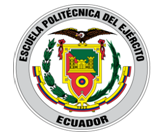 TEMA:
CREACION DE UN MODELO DE CLÚSTER EN LA PARROQUIA
DE EL ROSARIO, PROVINCIA DE TUNGURAHUA, PARA LA 
INTERNACIONALIZACION DE LA PULPA DEL TOMATE DE ARBOL
ELABORADO POR:
JESSICA G. TORRES O.
CARLOS VALENCIA
CAPITULO  I
ANTECEDENTES HISTORICOS 
DEL 
TÓMATE DE ÁRBOL
Variedades
Exportaciones de Tómate de Árbol del Ecuador(2008- 2013)Millones de Dólares- FOB
Producción de Tómate de Árbol por Provincia del Ecuador
Producción de Tómate de Árbol en Tungurahua
Cantón Pelileo– Parroquia del Rosario
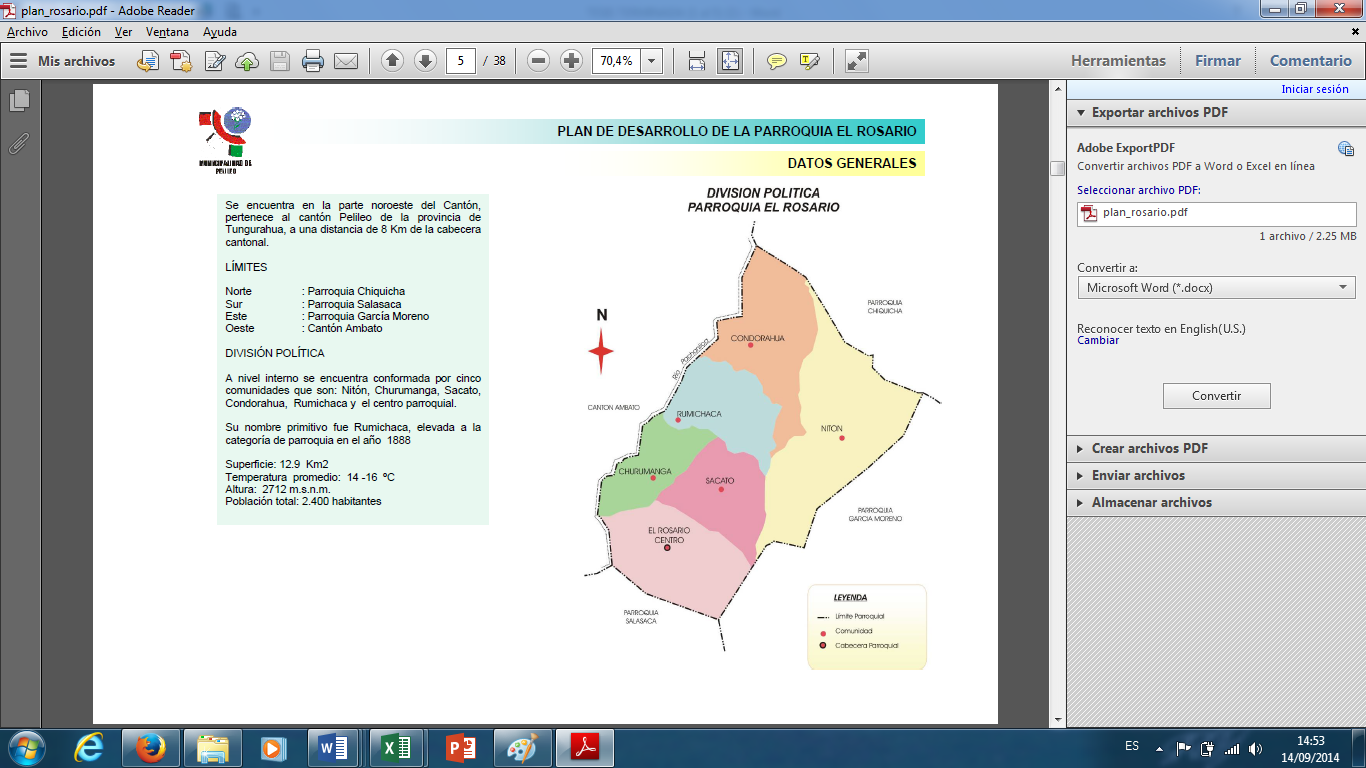 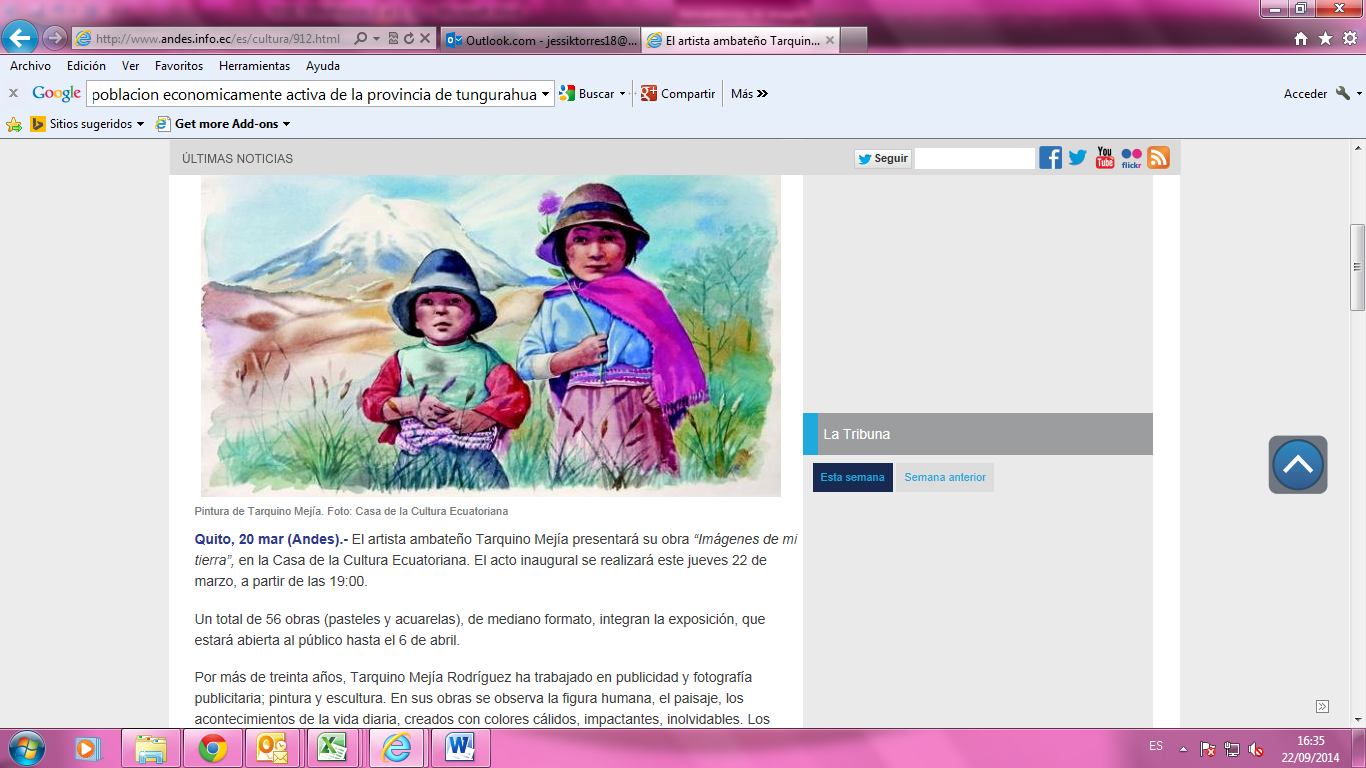 Actividades Económicas de la  Población de la Parroquia del Rosario 2010
Estimación – Porcentajes (%)
Actividades de Producción Agrícola según Área Cultivada Parroquia del Rosario 2010 Estimación – Porcentajes (%)
CAPITULO  II
ESTUDIO 
DE
 MERCADO
Oferta exportable de pulpas del Ecuador (2008- 2013) 
Precios FOB
Principales Importadores de Pulpas de Frutas (2008- 2013)
Precios FOB %
Segmentación de la Geográfica- Florida (2008-2013)
Porcentaje Poblacional %
Información del Mercado
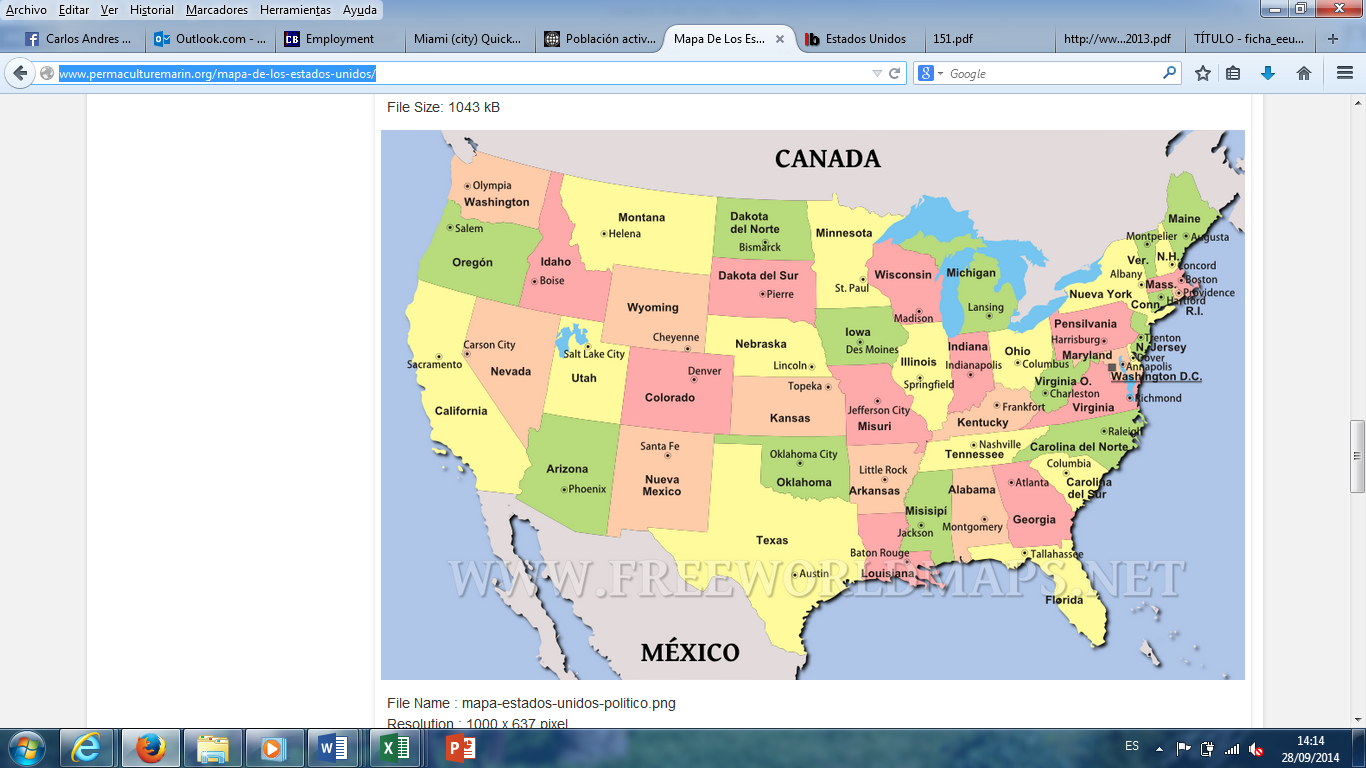 Límites
Norte con Canadá,
Sur con México, 
Este con el océano atlántico y el mar Caribe, 
Oeste con el océano Pacífico.
Consumo Aparente de Estados Unidos (2008- 2013)
Miles de Dólares
Competencia
CAPITULO  III
MODELO 
DE 
CLÚSTER
Diagrama Organizacional del Clúster
Proceso  de Industrialización de la Pulpa
Se estima que para cumplir con las metas de producción, los socios deberán aporta con 500 cajas mensuales, lo que representa 50 cajas por cada uno, los ingresos previstos para los socios serán de tres mil quinientos dólares ($ 3.500).
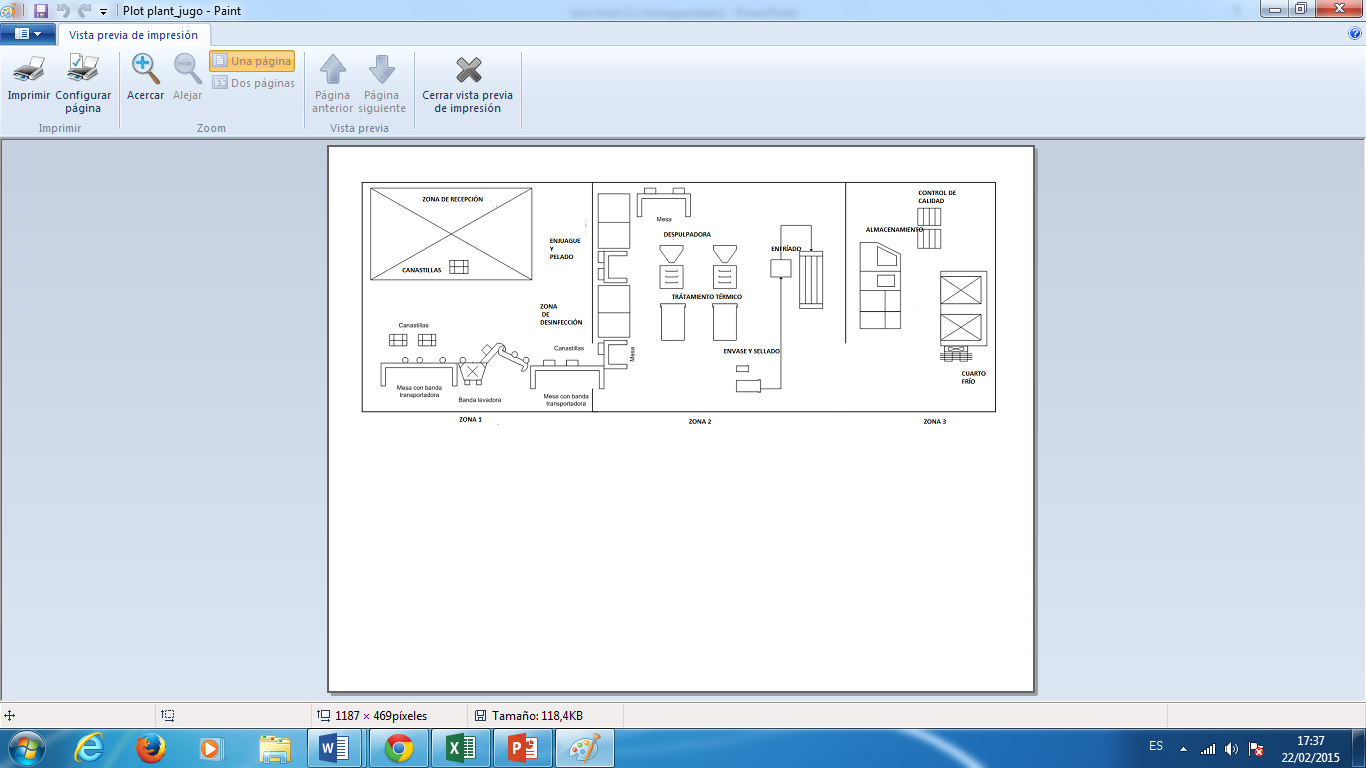 Marca del Producto
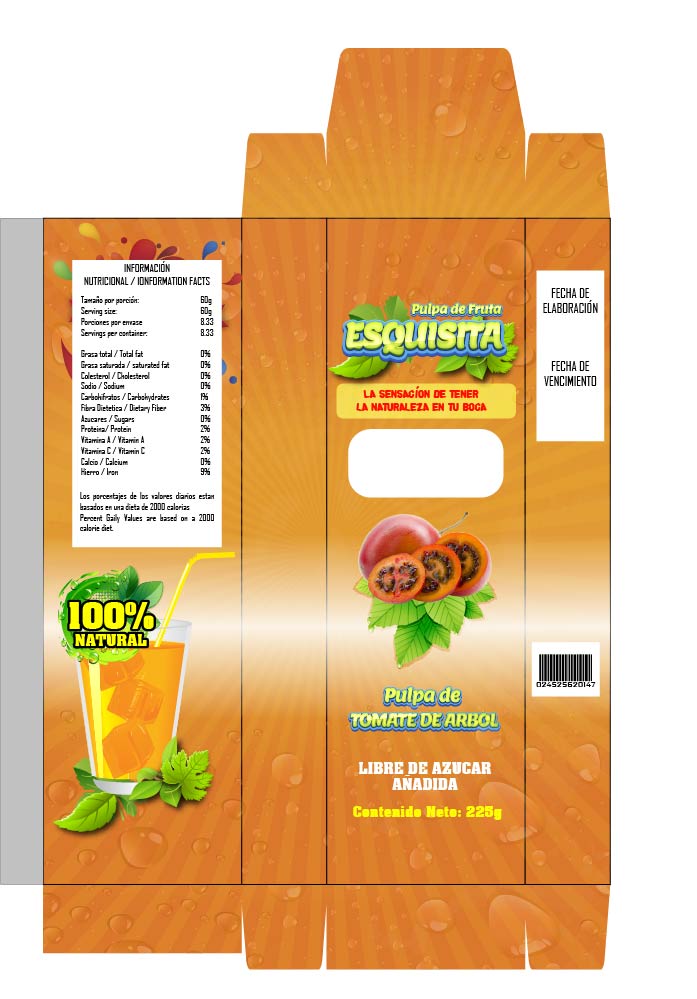 Balanza Comercial
Productos No Tradicionales (2013)
0,42%
CAPITULO  IV
Procedimientos para Exportar
INCOTERM- PLAN DE ESTIBA
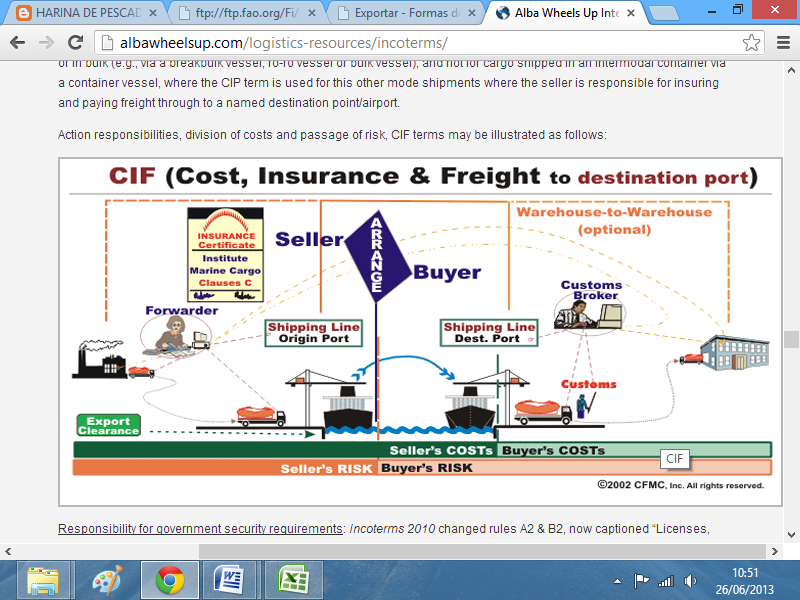 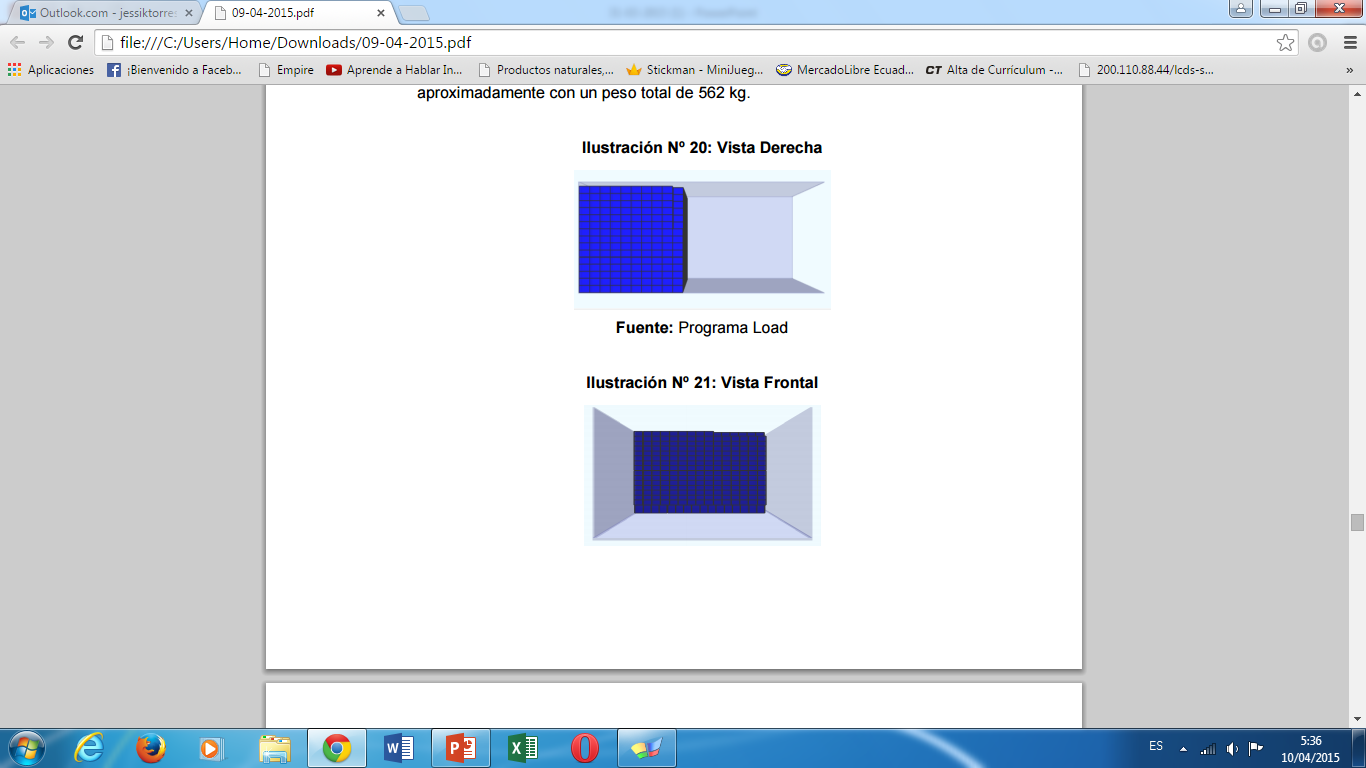 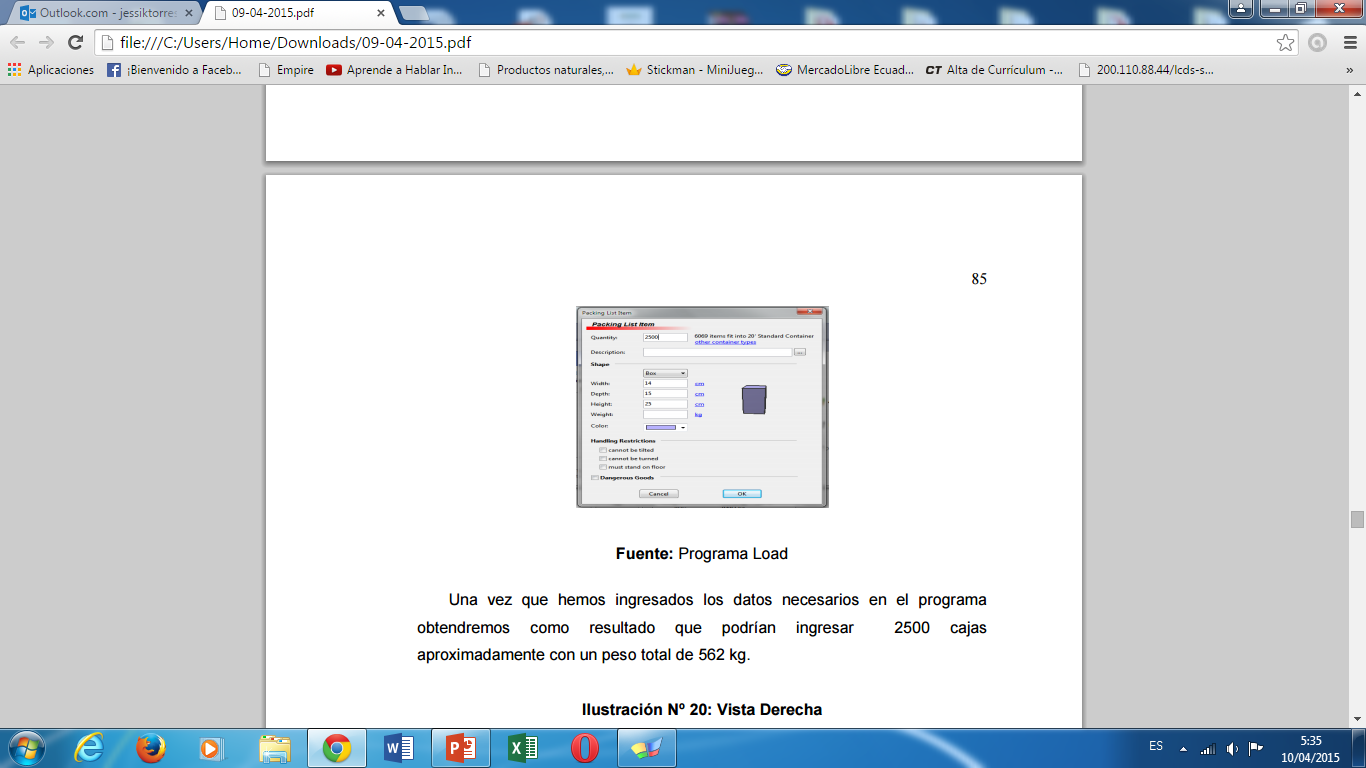 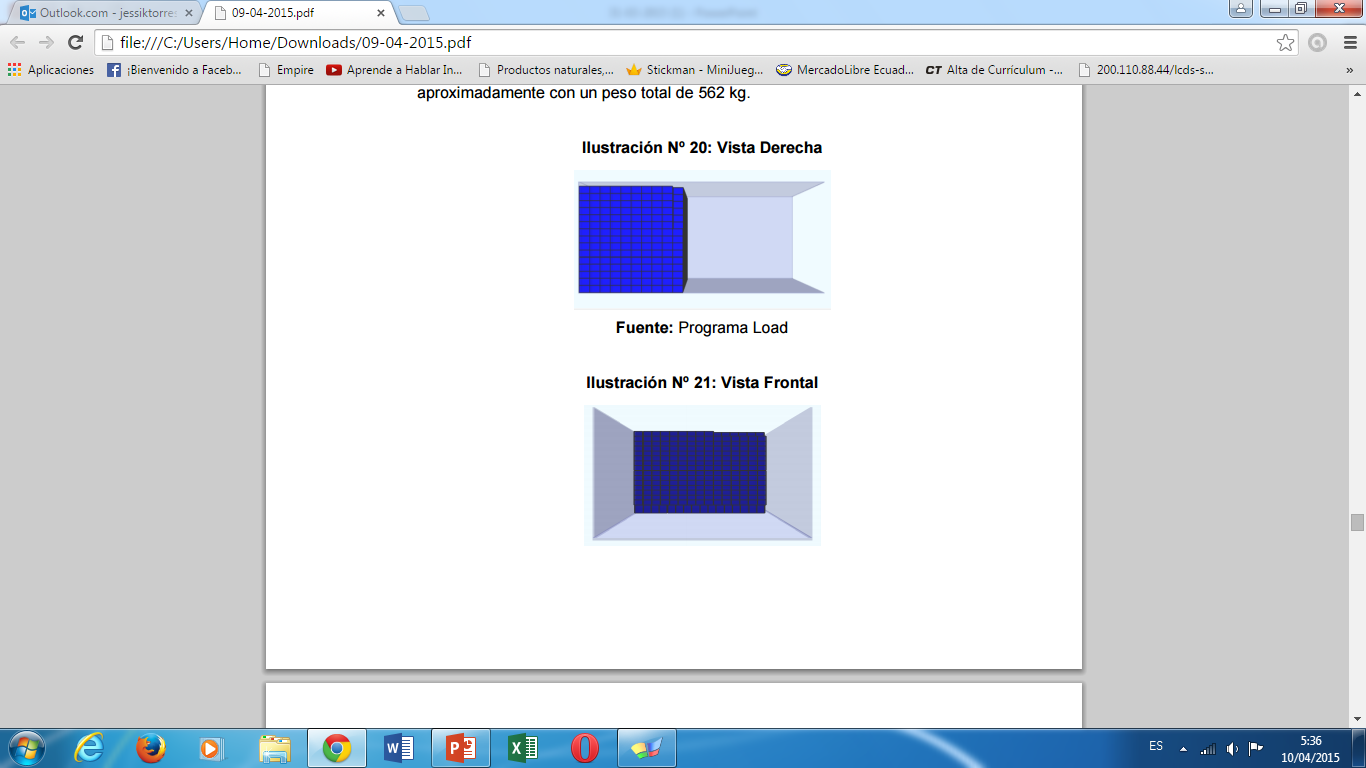 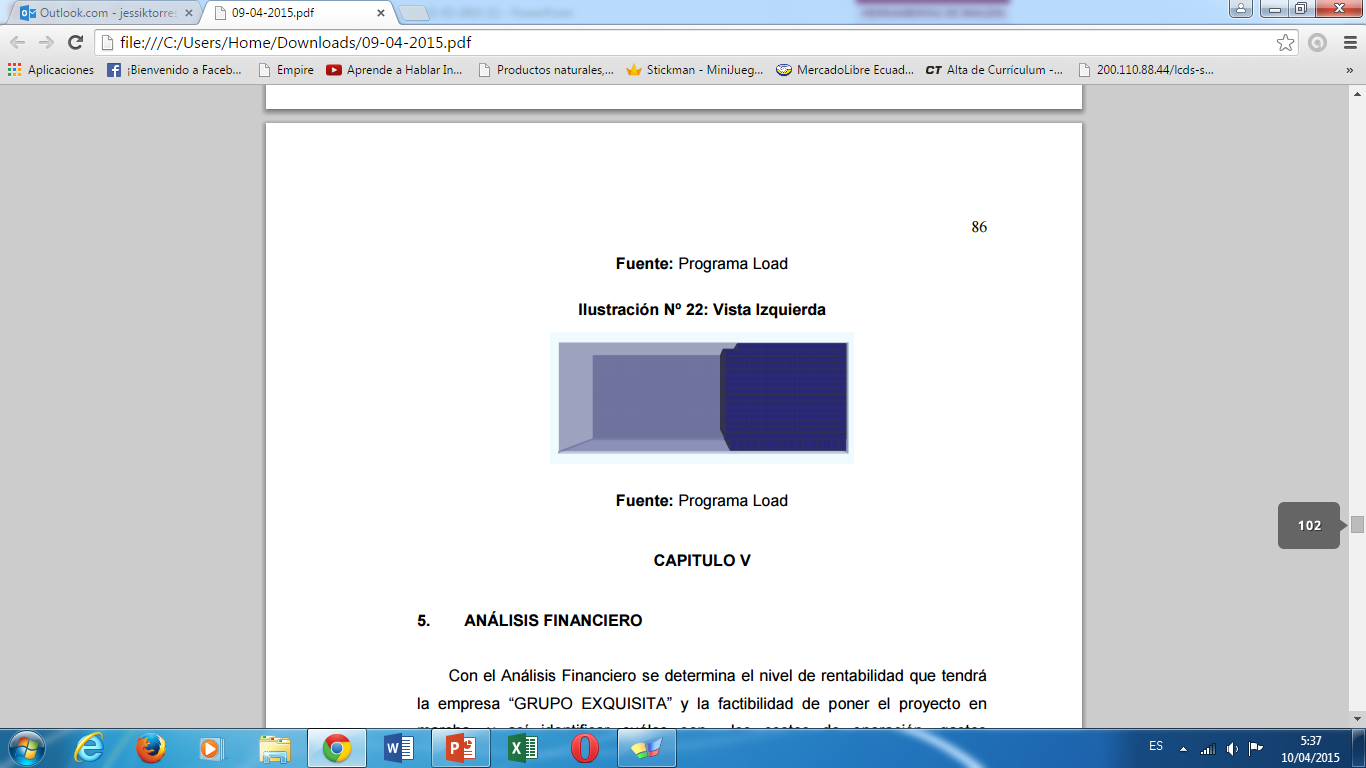 Requisitos Internacionales
CAPITULO  V
Análisis Financiero
Balance de situación inicial
Cotización de exportación
Proyección de ventas y costos
Estado de resultados
Valor actual neto – tir- recuperación del capital
VAN  $ 15.206
TIR 29,4%
Tiempo =  3 años  8 meses
Punto de equilibrio
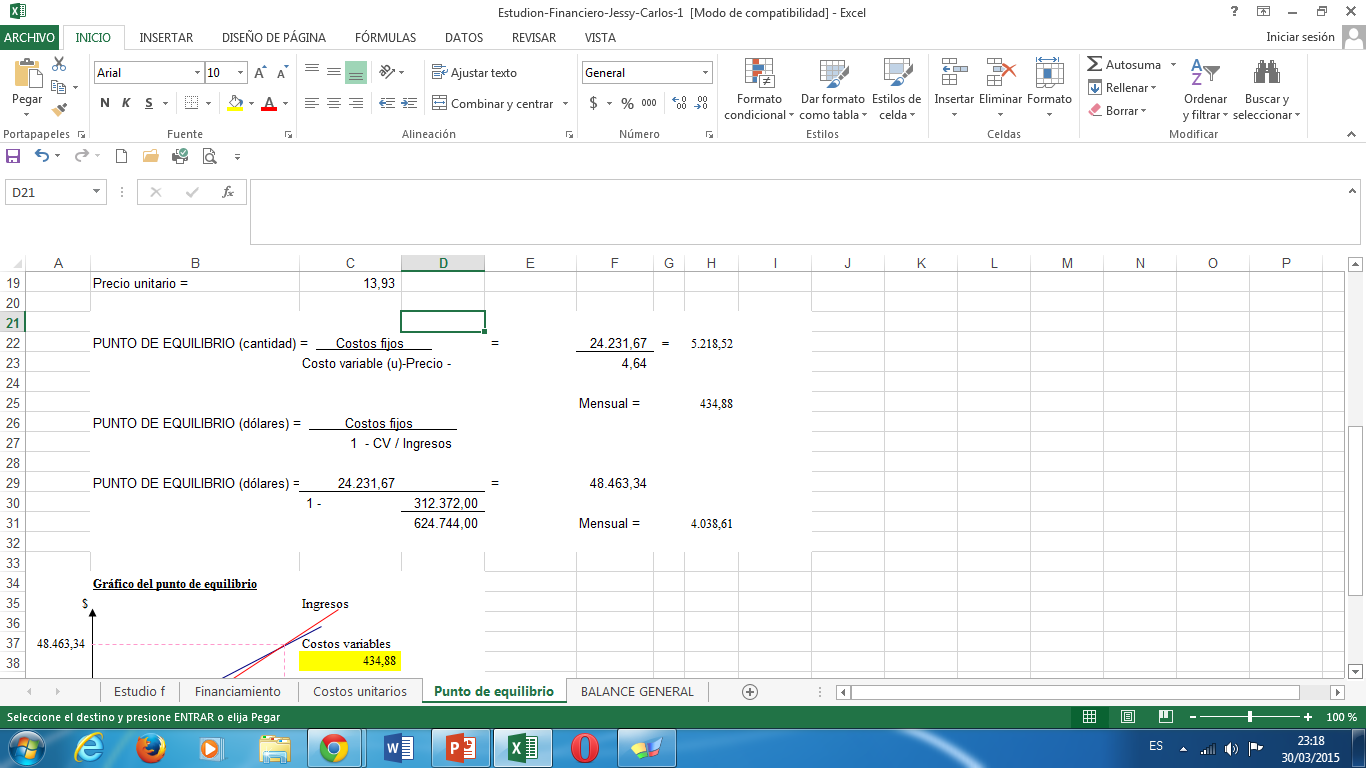 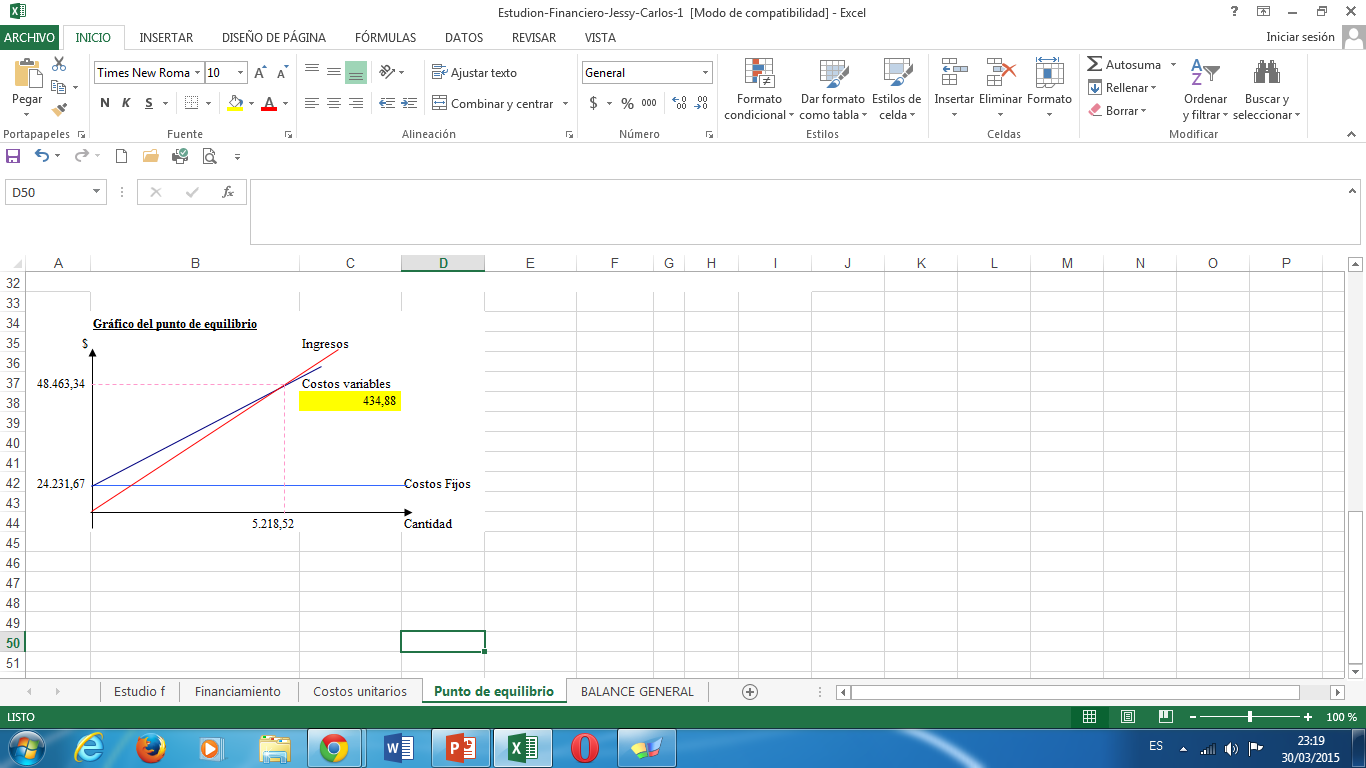 Conclusiones
Recomendaciones
GRACIAS